SI (1D) utazó hullám
Egyenletek:
Diffegyenlet:
Utazó hullám (1D):
 2.rendű egyenlet rendszer:
Egyenletek numerikusan: 
ϕ(t+1,i)= ϕ(t,i)+c*dt*(- τ) * ϕ(t,i)*η(t,i)+D*dt/(dx^2)*(ϕ(t,i-1)-2*ϕ(t,i)+ϕ(t,i+1))

η(t+1,i)= η(t,i)+c*dt*η(t,i)*(τ* ϕ(t,i)-1)+D*dt/(dx^2)*(η(t,i-1)-2* η(t,i)+ η(t,i+1))

ϕ= fertőzhető (S); η= fertőzött(I); τ= fertőzési ráta (gyógyulásival összeskálázva?);
c= hullám sebesség; D= diffúziós állandó; 
dt= időbeli felbontás; dx= térbeli felbontás; t= időpont; i= térbeli pont
ϕ(t,i)+η(t,i)=1; τ >0; c>0; D>0
Zero flux peremfeltétel
Kezdetei állapot: kevés fertőzött, a többiek fertőzhetők
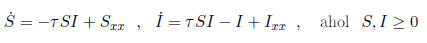 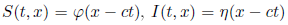 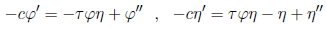 Egyenletek:
Paraméterek: (csak 1 próbálkozás)
dt= 0.1;  tmax=150;
dx= 1; x=[1;500]; zero flux peremfeltétel
τ= 2; c= 1; D= 1; 
Kezdeti állapot: t=1
η(t,i=1)=0.01; η(t,2:end)=0;  ϕ(t,:)=1-η(t,:); ->  kevés fertőzött, a többiek fertőzhetők
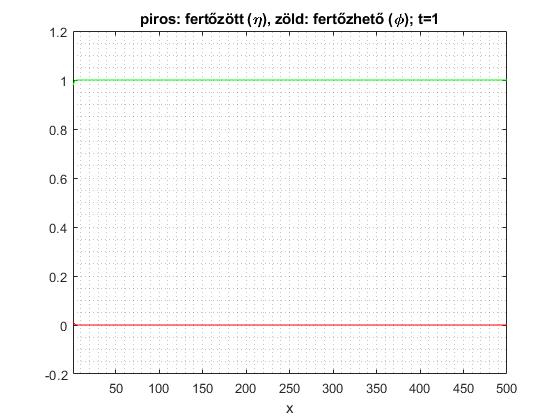 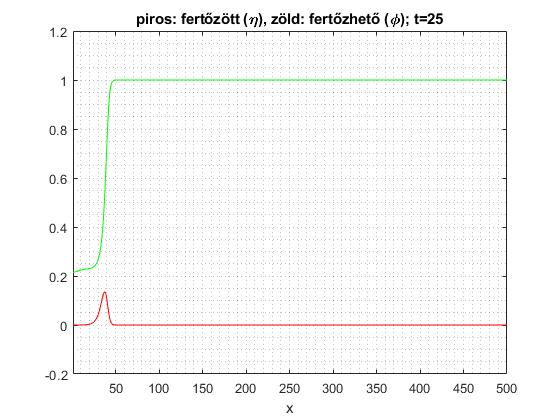 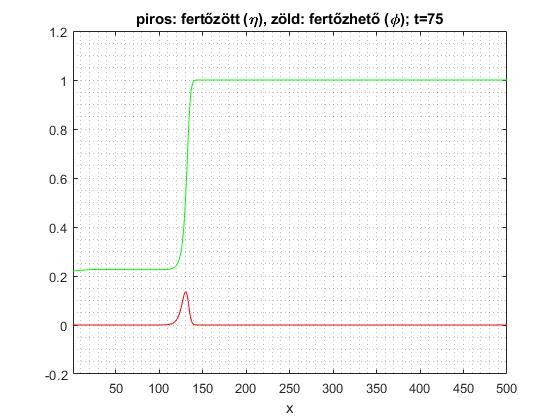 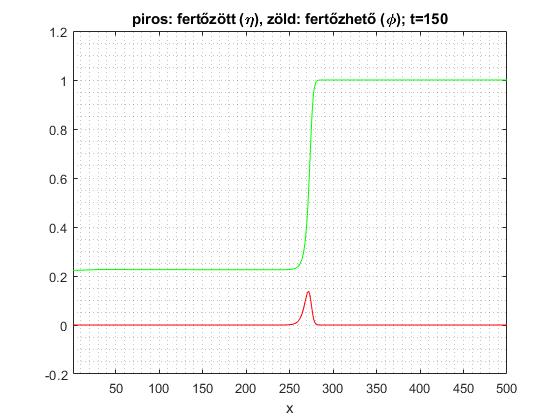 Egyenletek:
Gyógyulás nélkül:
η(t+1,i)= η(t,i)+c*dt*η(t,i)*(τ* ϕ(t,i))+D*dt/(dx^2)*(η(t,i-1)-2* η(t,i)+ η(t,i+1))
Paraméterek: (csak 1 próbálkozás)
dt= 0.1;  tmax=150;
dx= 1; x=[1;500]; zero flux peremfeltétel
τ= 2; c= 1; D= 1; 
Kezdeti állapot: t=1
η(t,i=1)=0.01; η(t,2:end)=0;  ϕ(t,:)=1-η(t,:); ->  kevés fertőzött, a többiek fertőzhetők
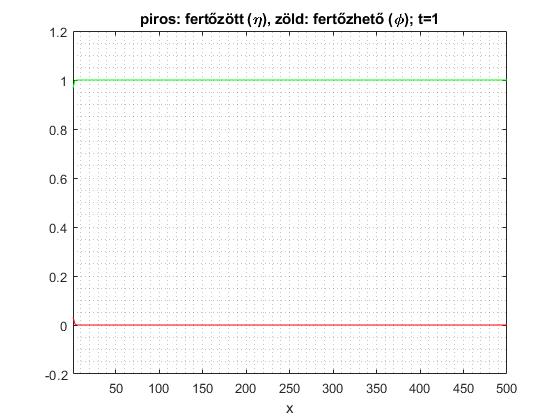 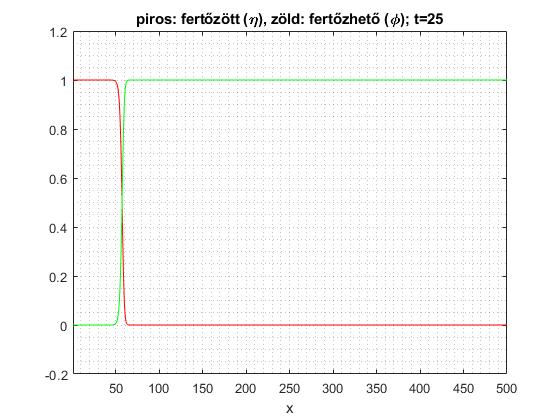 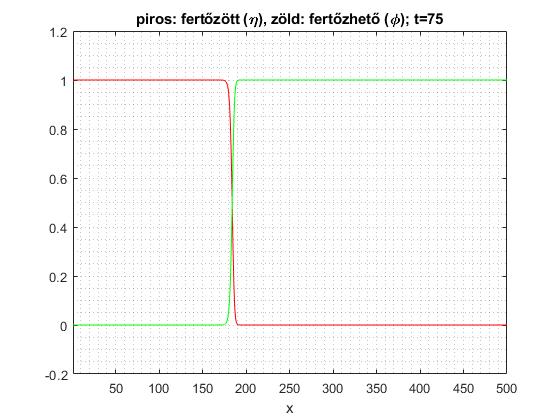 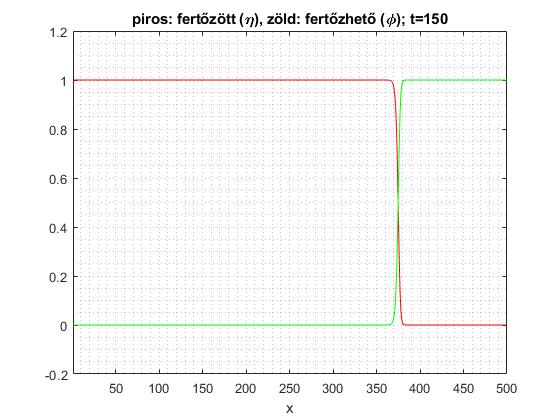